Forces of Flight for a Lift+Cruise VTOL Aircraft
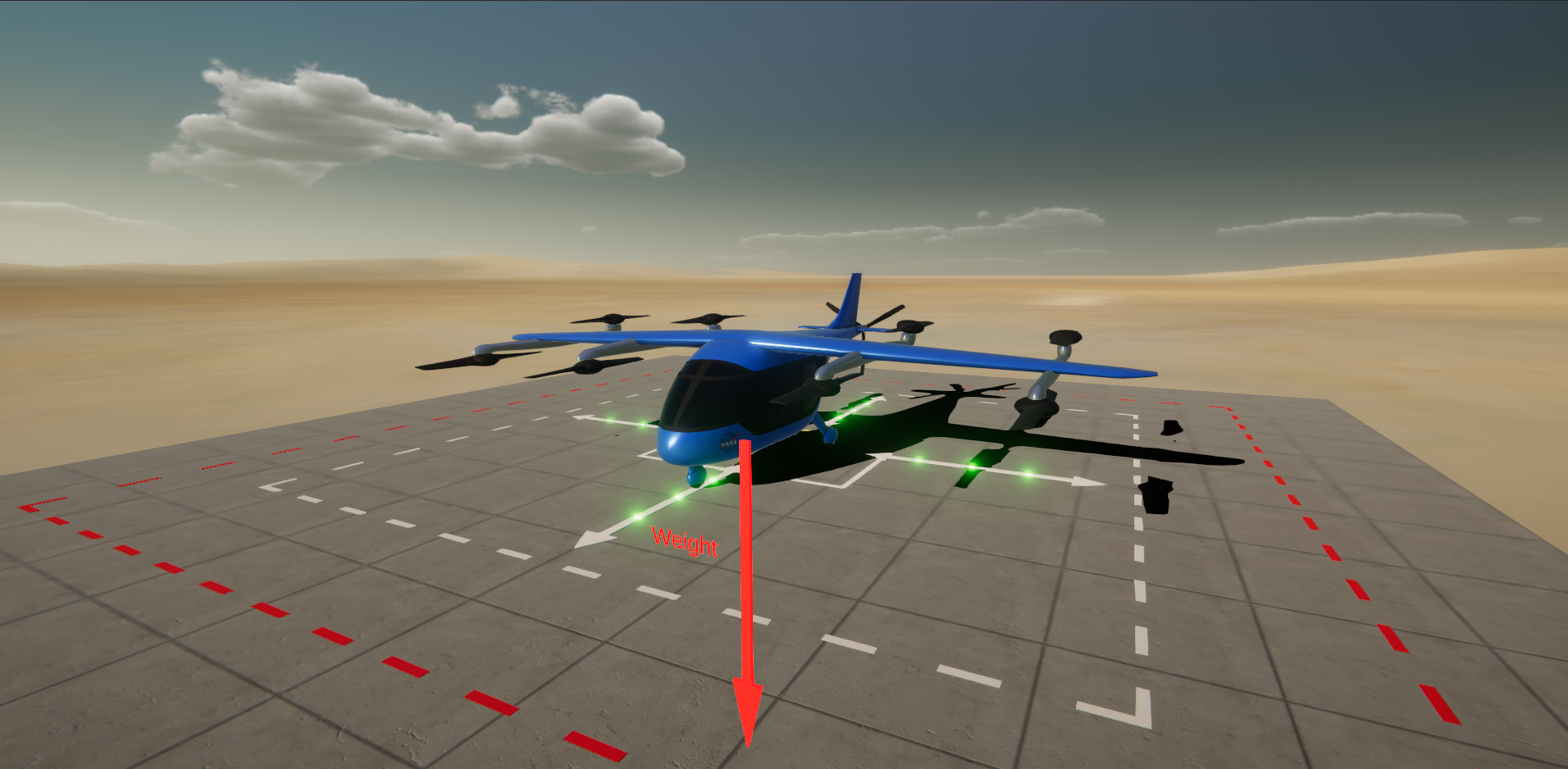 Flight condition:
On the ground
Weight
Forces of Flight for a Lift+Cruise VTOL Aircraft
Flight condition:
Hover
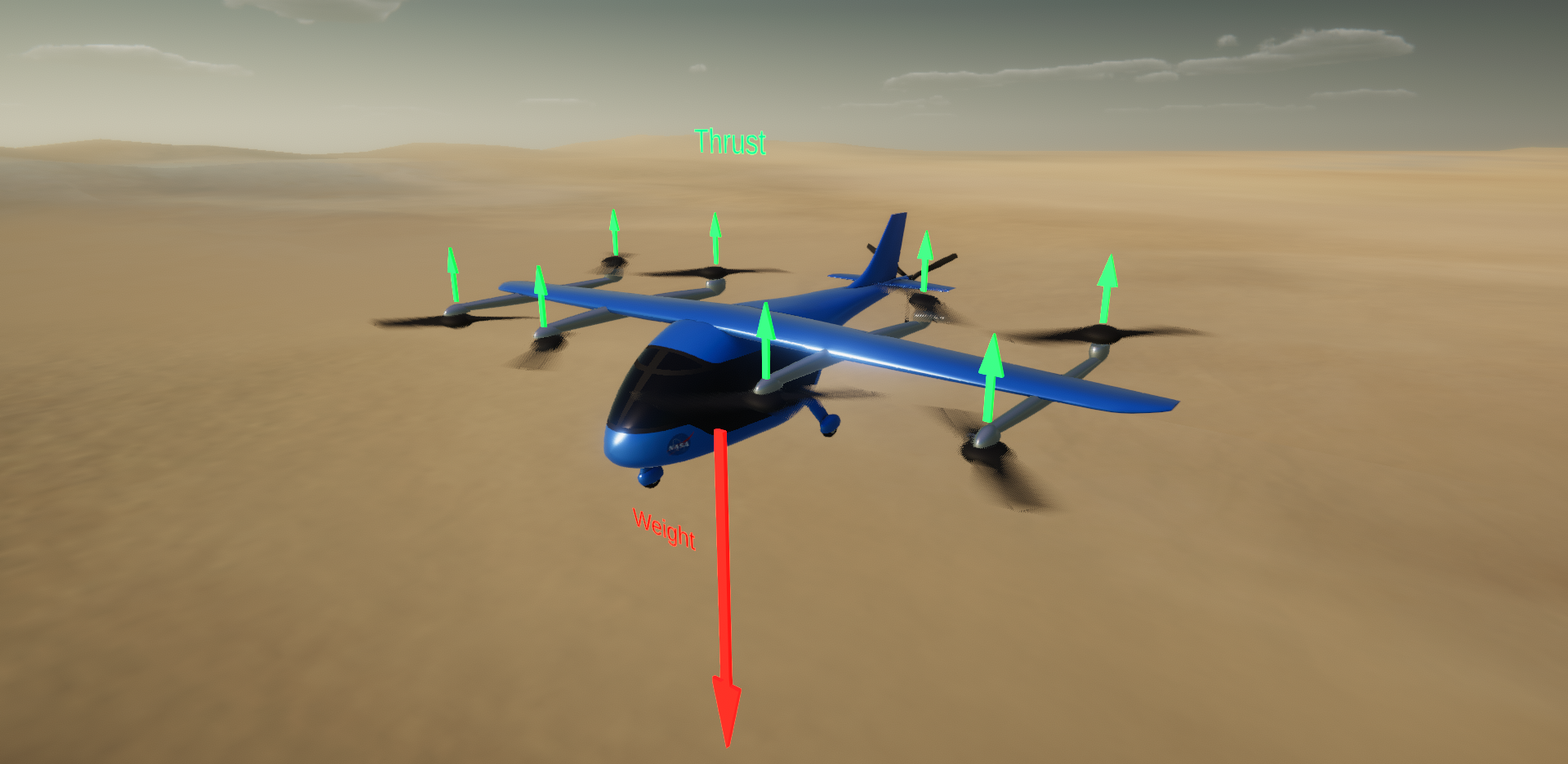 Thrust
Weight
Forces of Flight for a Lift+Cruise VTOL Aircraft
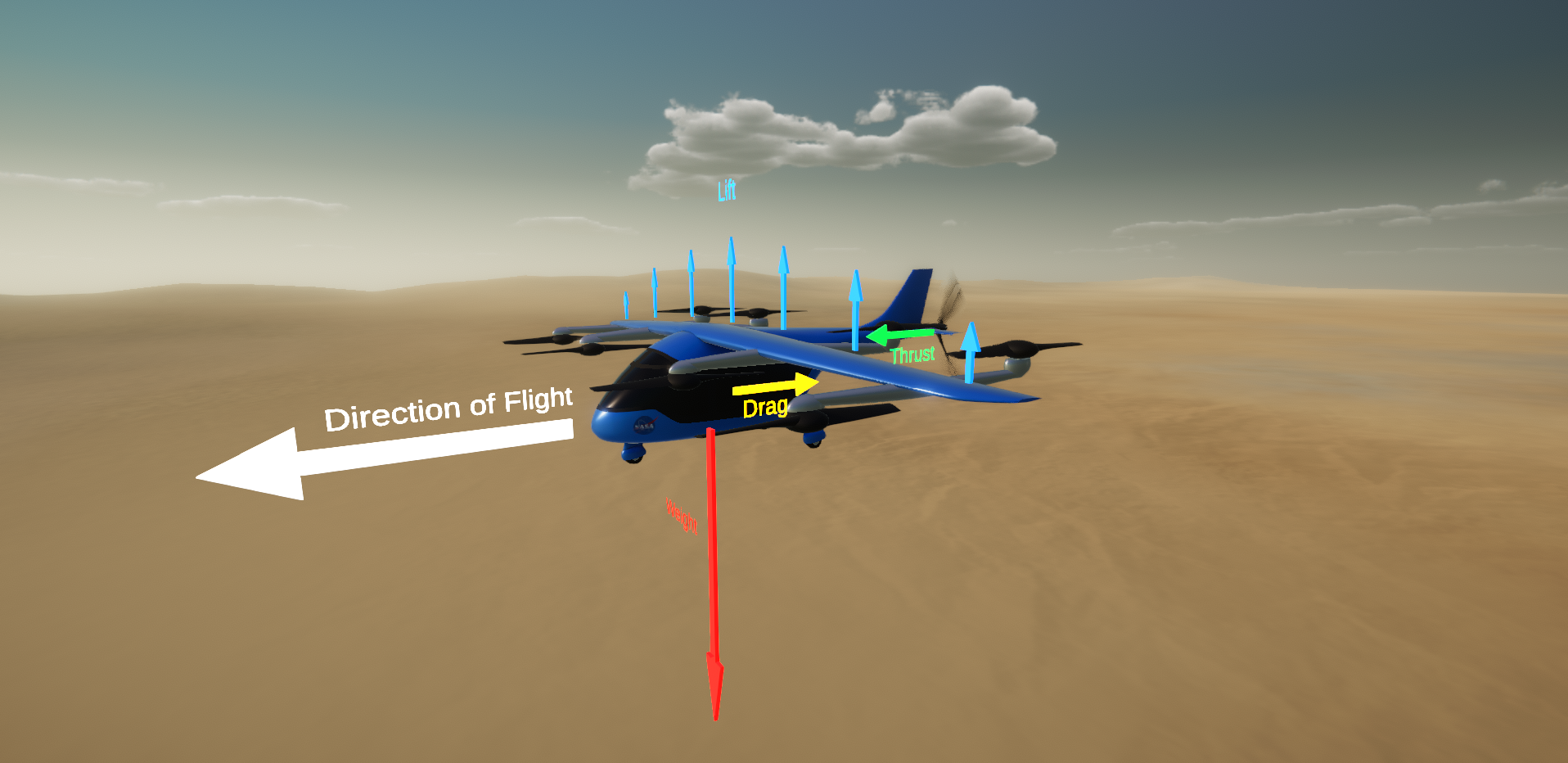 Flight condition:
Cruise
Lift
Weight